Zang en Vriendschap Oisterwijkgroet KBO Berkel-Enschot
Het koor staat onder leiding vanAd Vergouwenen wordt begeleid doorCo de Graaff
Do you not know
[Speaker Notes: Do you not know]
[Speaker Notes: If music be the food of love]
Luci care, luci belle
[Speaker Notes: Luci care]
Se lontan, ben mio, tu sei
[Speaker Notes: Se lontan]
Due pupille amabili
[Speaker Notes: Due pupillae]
Piu non si trovano
[Speaker Notes: Piu non si trovano]
Floris van Rielpiano
[Speaker Notes: Floris van Riel]
Madrigal, Gabriel Faure
[Speaker Notes: Madrigal]
[Speaker Notes: Das Gebet]
Ave verum corpus
[Speaker Notes: Ave Verum]
May the road rise to meet you
[Speaker Notes: Irish Belssing, May the road rise.. May God hold you in the palm of his hand]
[Speaker Notes: Belle nuit]
Heel even pauze
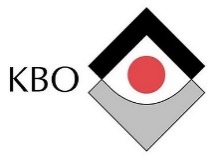 KerstoverwegingJan Joosten, diaken
Antonio Vivaldi
[Speaker Notes: Gloria, Vivaldi]
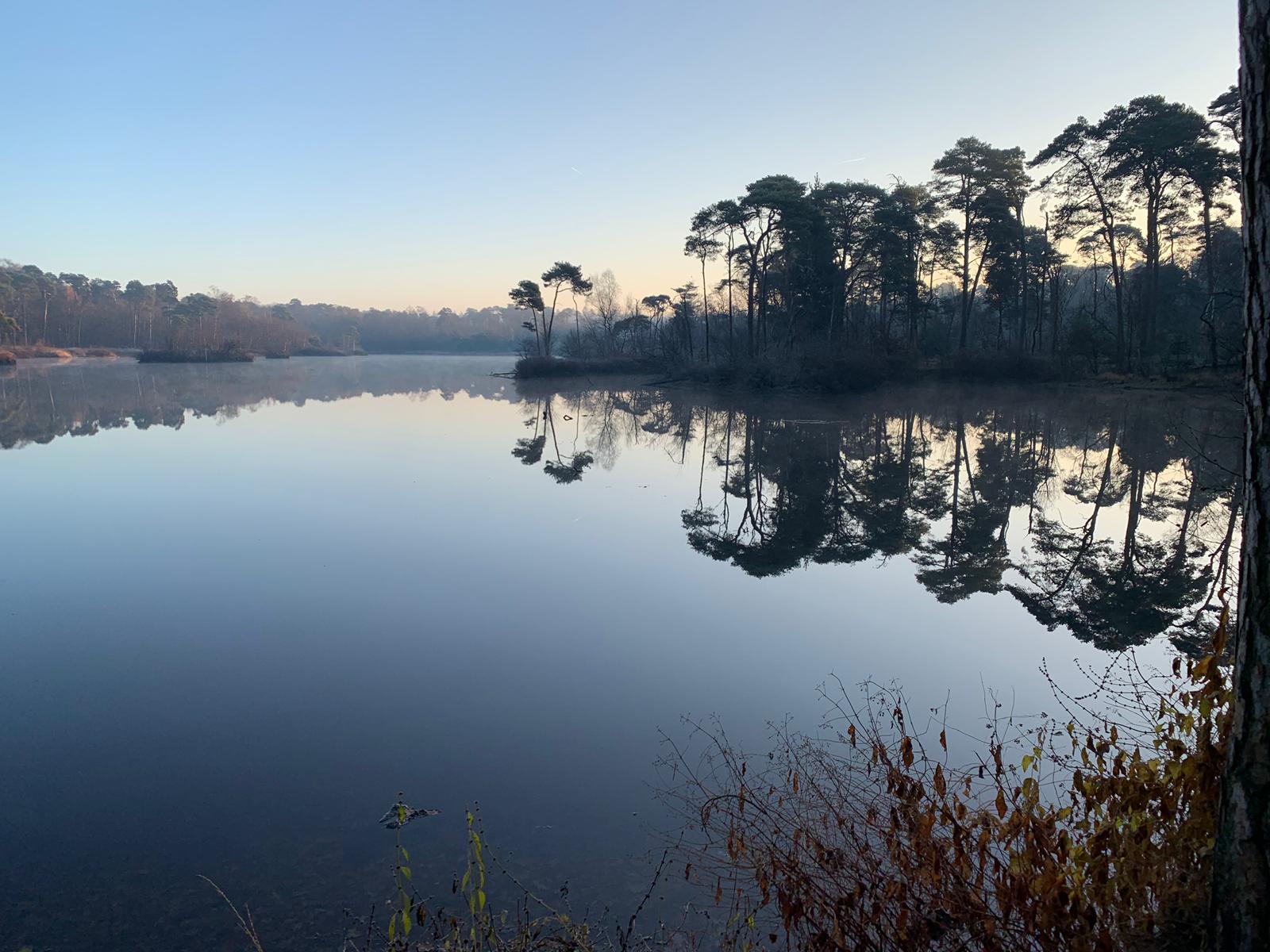 Ah! Do not forget
[Speaker Notes: Do not forget]
The long day closes
[Speaker Notes: The long day closes, dreamless bed]
Down yonder green valley
[Speaker Notes: Down younder green valley]
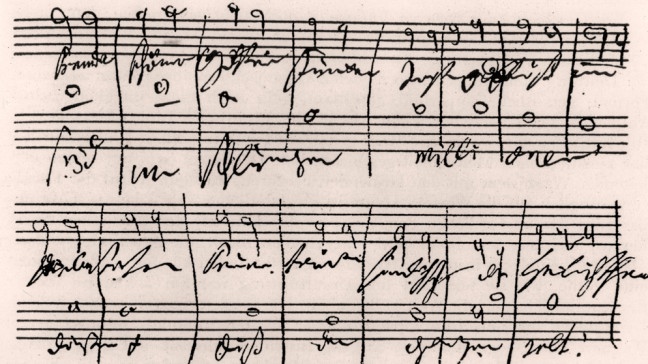 Ode an die Freude
[Speaker Notes: Ode an die Freude]
Medleyarrangement en gespeeld doorCo de Graaff, piano
[Speaker Notes: Intermezzo Co de Graaff]
WijWij komen te zamen


Wij komen te zamen onder sterre blinken 
een lied moet weer klinken voor Bethlehem.
Christus geboren 
zingen d’engelen koren.
Venite, venite, venite adoremus, Dominum
Wij komen tezamen
[Speaker Notes: Wij komen tezamen]
Wij


Drie wijzen met wierook kwamen van verre,
Zij volgden zijn sterre naar Bethlehem.
Herders en wijzen 
komen Jezus prijzen.
Venite, venite, venite adoremus, Dominum
[Speaker Notes: Wij komen tezamen]
Wij


Ook wij uitverkorenen mogen U begroeten,
En kussen Uw voeten 
Emmanuel. Wij willen geven
hart en ziel en leven.
Venite, venite, venite adoremus, Dominum
[Speaker Notes: Wij komen tezamen]
The Angel Gabriel
[Speaker Notes: The angel Gabriel]
Once in a royal David’s city
[Speaker Notes: Once in a royal Davids city]
O Jesulein süss
[Speaker Notes: O jesulein süss]
Wohl mir 
dass ich Jesum habe
[Speaker Notes: Wohl mir dass ich jesum habe]
EER ZIJ GOD IN ONZE DAGEN

Eer zij god in onze dagen, eer zij God in deze tijd
Mensen van het welbehagen, roept op aarde de vrede uit.
Gloria in excelsis Deo

Eer zij God die onze Vader en die onze koning is
Eer zij God die op de aarde naar ons toe gekomen is
Gloria in excelsis Deo

Lam van God, Gij hebt gedragen alle schuld tot elke prijs,
Geef in onze levensdagen pais en vree, ky-ri-e-leis
Gloria in excelsis Deo
Ere zij God
[Speaker Notes: Ere zij God]
[Speaker Notes: Stille nacht]